The Holy Roman Empire and the Church
With secular and religious rulers advancing rival claims to power, explosive conflicts erupted between monarchs and the Church.
       - After the death of Charlemagne, the Holy            Roman Empire dissolved into a number of 
          separate states. 
       - German emperors claimed authority over 
          much of central and eastern Europe and 
          parts of France and Italy. 
       - The hundreds of nobles and Church 
          officials, who were the emperor’s vassals, 
          held the real power.
Question: what does the map reveal about the Holy Roman Empire?
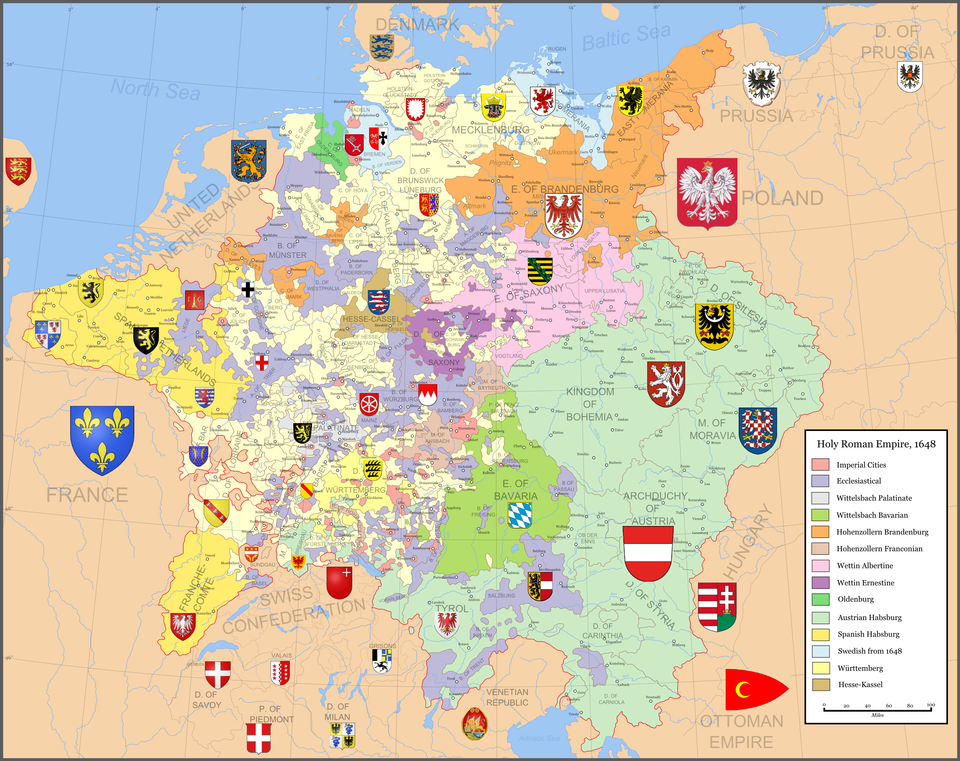 “The pope stands between God and man, lower than God, but  higher than men, who judges all and is judged by no one.”
                                  —Pope Innocent III

 	Pope Innocent III claimed supremacy over all other rulers.  He used the tools of excommunication and interdict to punish  monarchs who challenged his power.  

 	After Innocent’s death, popes continued to press their claims for supremacy.  However, English and French monarchies were becoming stronger.  The papacy soon entered a period of decline.
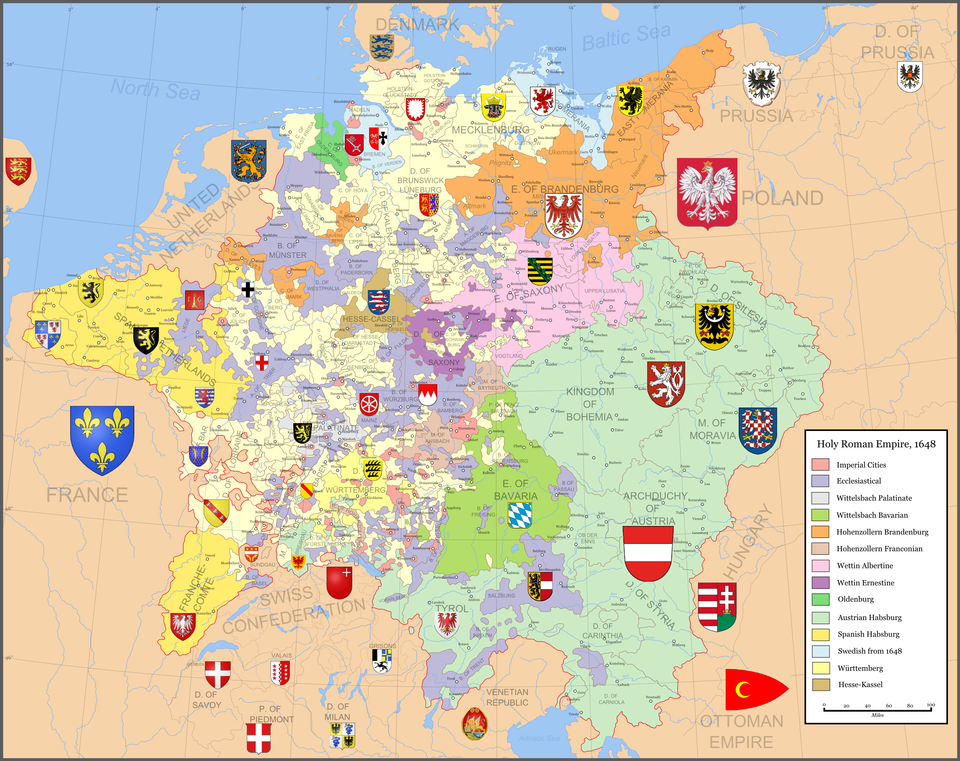 OTTO I
His use of the church as a stabilizing influence created a secure empire and stimulated a cultural renaissance.
Successful in battle and uniting German lands, The Reich- Realm, Empire,Nation put down rebellions at home and expanded the borders of the kingdom into-Italy, France, and Denmark
Put down two rebellions by his little brother and one rebellion by his son
Arriving in Rome on Feb. 2, 962, Otto was crowned emperor
in December 963, when Otto deposed  Pope John XII and set up Leo VIII
When Leo VIII died in 965, the Emperor chose John XIII for pope, but John was expelled by the Romans. Otto, therefore, marched for a third time to Italy, where he stayed from 966 to 972.
Won the right from German Nobles and German clergy to control their own vassals at the expense of the Pope
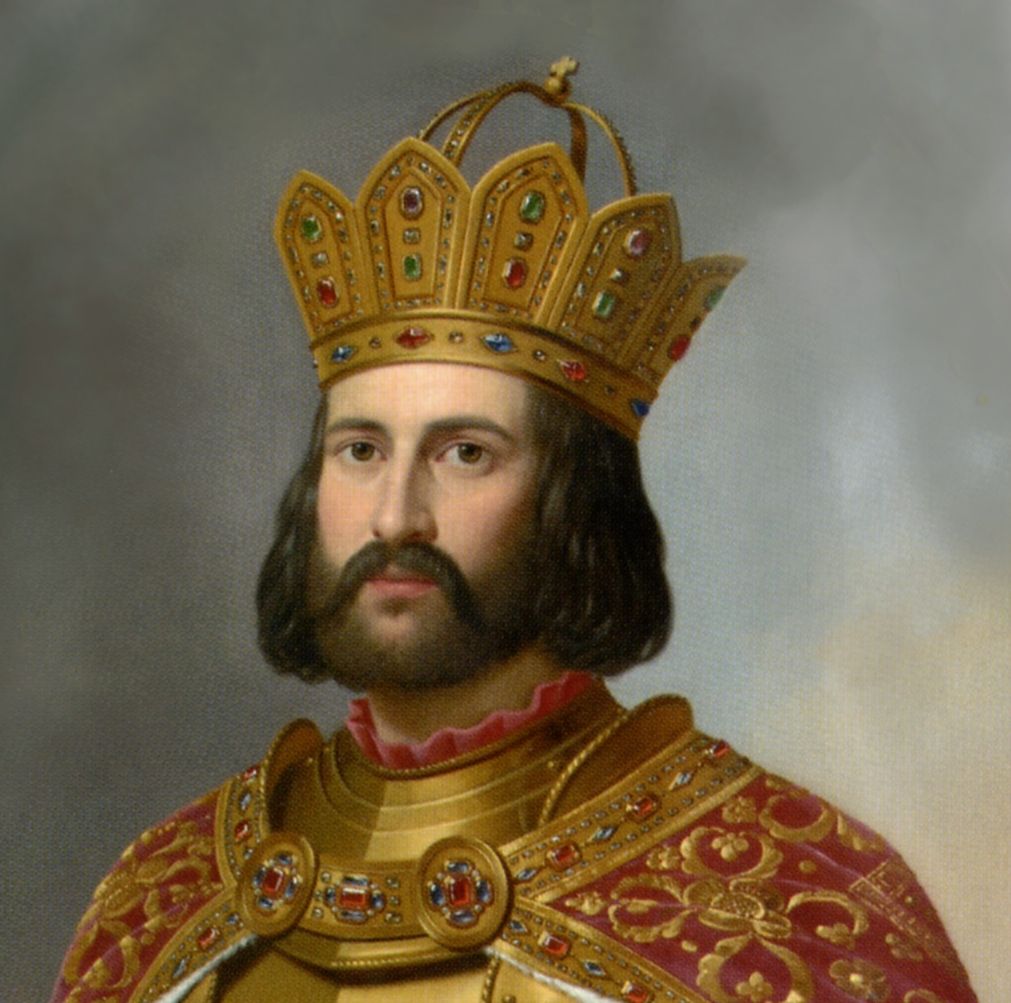 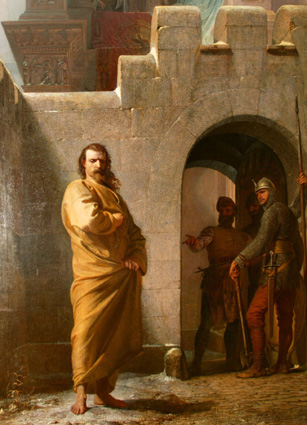 Pope Deposes a King
Feb. 22, 1076, Pope Gregory VII issued this decree against Henry IV:

“O St. Peter, chief of the apostles ….I withdraw through the power and authority, from Henry the King……..
      Who has risen against thy church with unheard of insolence, the rule of the whole kingdom of the Germans and over Italy. And I absolve all Christians from the bonds of the oath which they have…made to him. And I forbid anyone to serve him as King, For it is fitting that he who strives to lessen the honor of thy church should himself lose the honor which belongs to him .”
                                                 - Gregory, First Deposition
                                                    and Banning of Henry IV
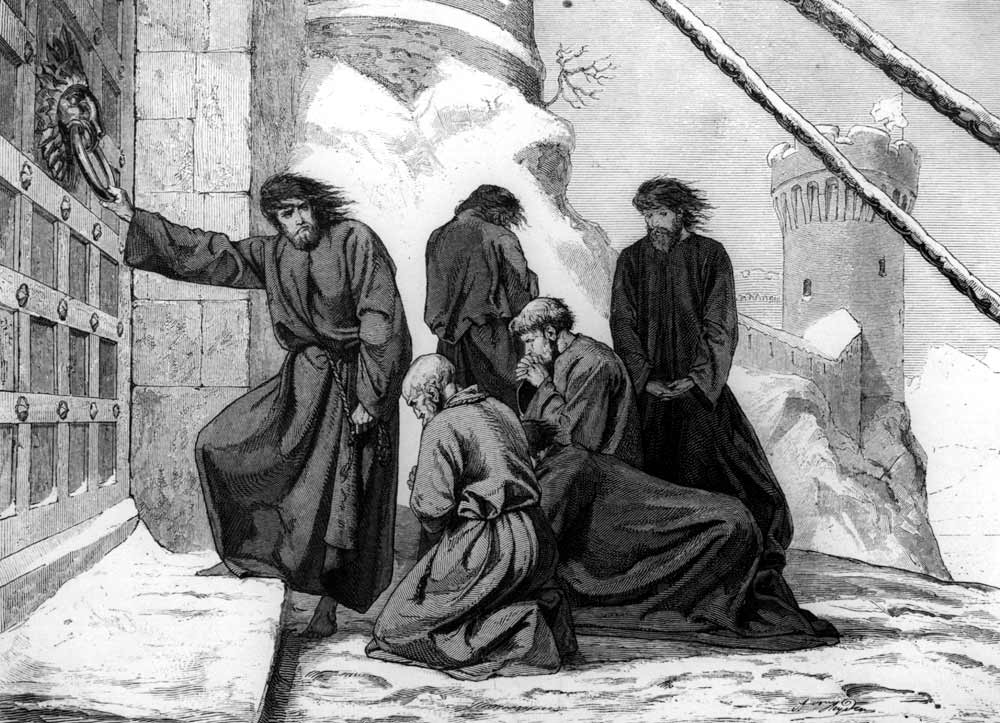 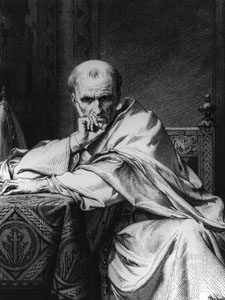 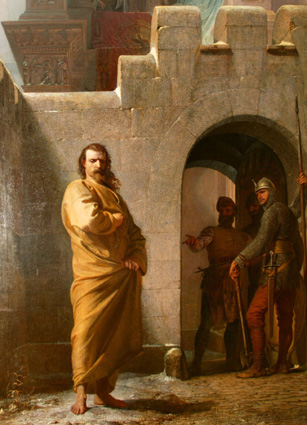 Conflict Between Popes and Emperors
His opponents considered the tall, handsome king a tyrant—the crafty head of heresy. 
His friends praised him as a pious, gentle, and intelligent ruler, a patron of the arts and sciences, religious, in his sense of law and justice, was the embodiment of the ideal king
1076 A.D. Henry IV is excommunicated by Pope Gregory VII
Freeing his subjects to revolt against him 
As Pope headed north to crown a new emperor, with open revolts at home, Henry journeys into the Alps at Canossa to make peace with the Pope in 1077 A.D. 
With order of excommunication lifted, Henry returned home to put down rebellion
In 1084 A.D., attacks Rome and seeks revenge, Pope is exiled. Henry installs a loyal priest as the new Pope
Concordat of Worms finally settles dispute between Holy Roman Empire and Rome.
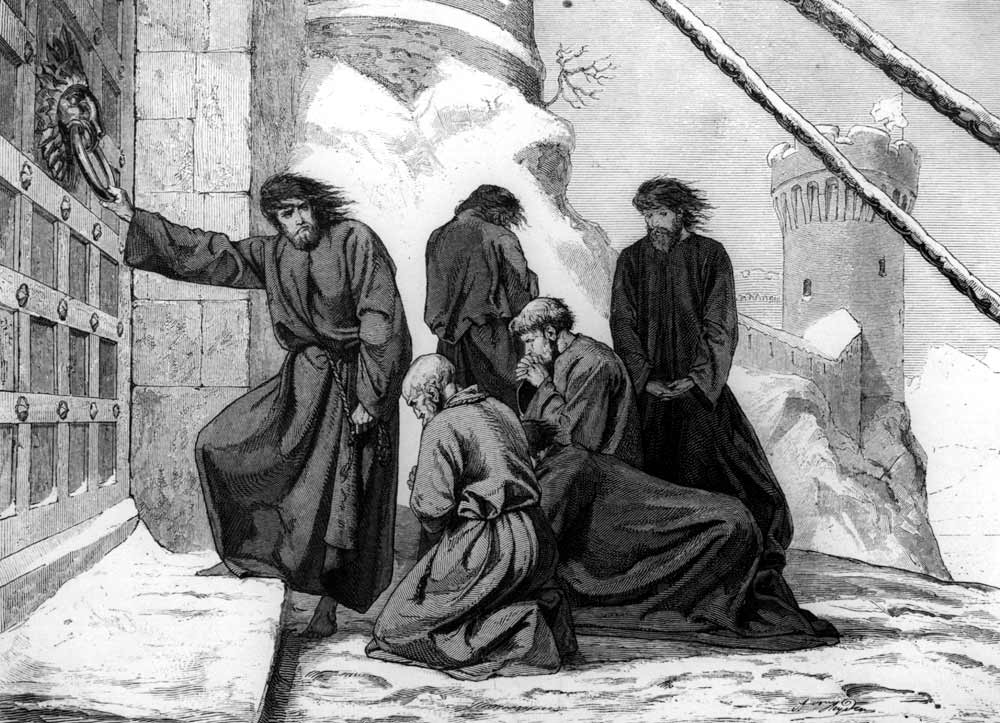 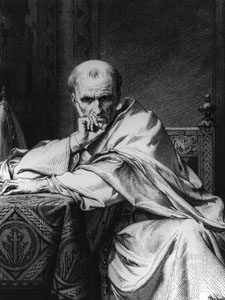 Conflict Between Popes and Emperors
The Struggle for Italy
During the 1100s and 1200s, ambitious German emperors struggled with powerful popes as they tried to gain control of Italy.

While the emperors were involved in Italy, German nobles grew more independent. As a result, Germany did not achieve unity for another 600 years. 

In Italy, the popes asked the French to help them overthrow the German emperors.  Power struggles in Italy and Sicily led to 200 years of chaos in that region.
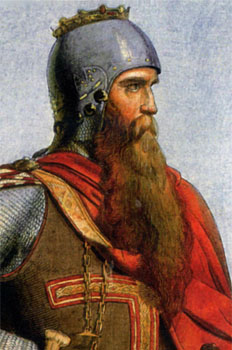 Struggle for Italy
[Speaker Notes: https://www.historyanswers.co.uk/kings-queens/emperor-frankenstein-the-truth-behind-frederick-ii-of-sicilys-sadistic-science-experiments/]
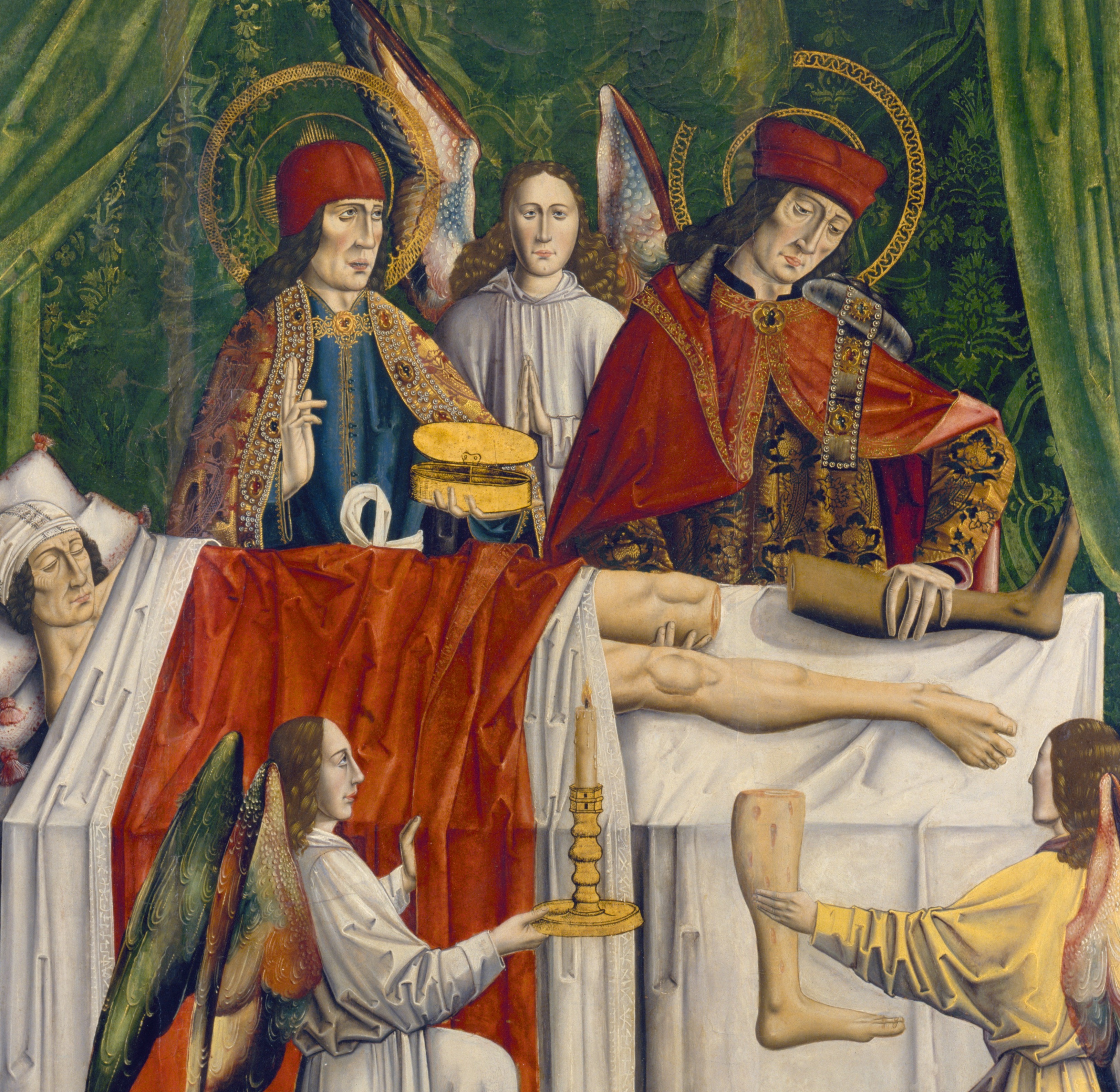 Struggles for Italy
One of the most controversial rulers of his time
Known for grand ambitions in the political and cultural arena. 
Embroiled in a life-long clash with the papacy, which found itself between the 
      Emperor’s lands in northern Italy and his Kingdom of Sicily in the south
Spent little time in Germany and neglected his kingdom there
Excommunicated twice for ambitions and his disregard for Papal opinion
Married at least three times, fathered eight legitimate children and had many mistresses and illegitimate children 
Known to have little interest in religion and studied human and animal anatomy
Frederick was guilty of performing a series of atrocious experiments on his fellow human beings during his reign
Frederick had his good points, he was known to be charming and intelligent, well-mannered and hard working. 
Although he could be charming, the lecherous, cunning, greedy side of the Emperor was more often than not at the fore, the man was quick to temper and slow to forget
Frederick II“Emperor Frankenstein”
In 1200s Emperor Frederick II reputedly had carried out experiments on infants. The origins of human language was something that fascinated the emperor greatly, and he embarked upon an experiment that, he hoped, would prove what was the original language of mankind. In his eagerness to determine what language had been given to Adam and Eve in the garden of Eden, Frederick gave a group of babies over into the care of nurses who were given strict instructions on how to raise them. The nurses were ordered not to interact with the children other than when strictly necessary; the infants could be fed and bathed, but no more, and they were not to be spoken to or cooed over under any circumstances. The children, starved of any form of affection, warmth and basic interaction, died, quite simply, of a lack of love.
Frederick ordered that two prisoners be given dinner, each man to be fed the same food as the other. After eating, one of the men was then sent out hunting, while the other was told to go to bed and sleep off the meal he had just ingested. Unknown to the two men, Frederick intended to investigate the different effects that exercise and sleep might have on the digestion process. This was achieved in a most brutal manner: a few hours afterwards, Frederick had both men killed and disembowelled for the purpose of comparing the state of the contents of their stomachs, to see what had a greater effect.
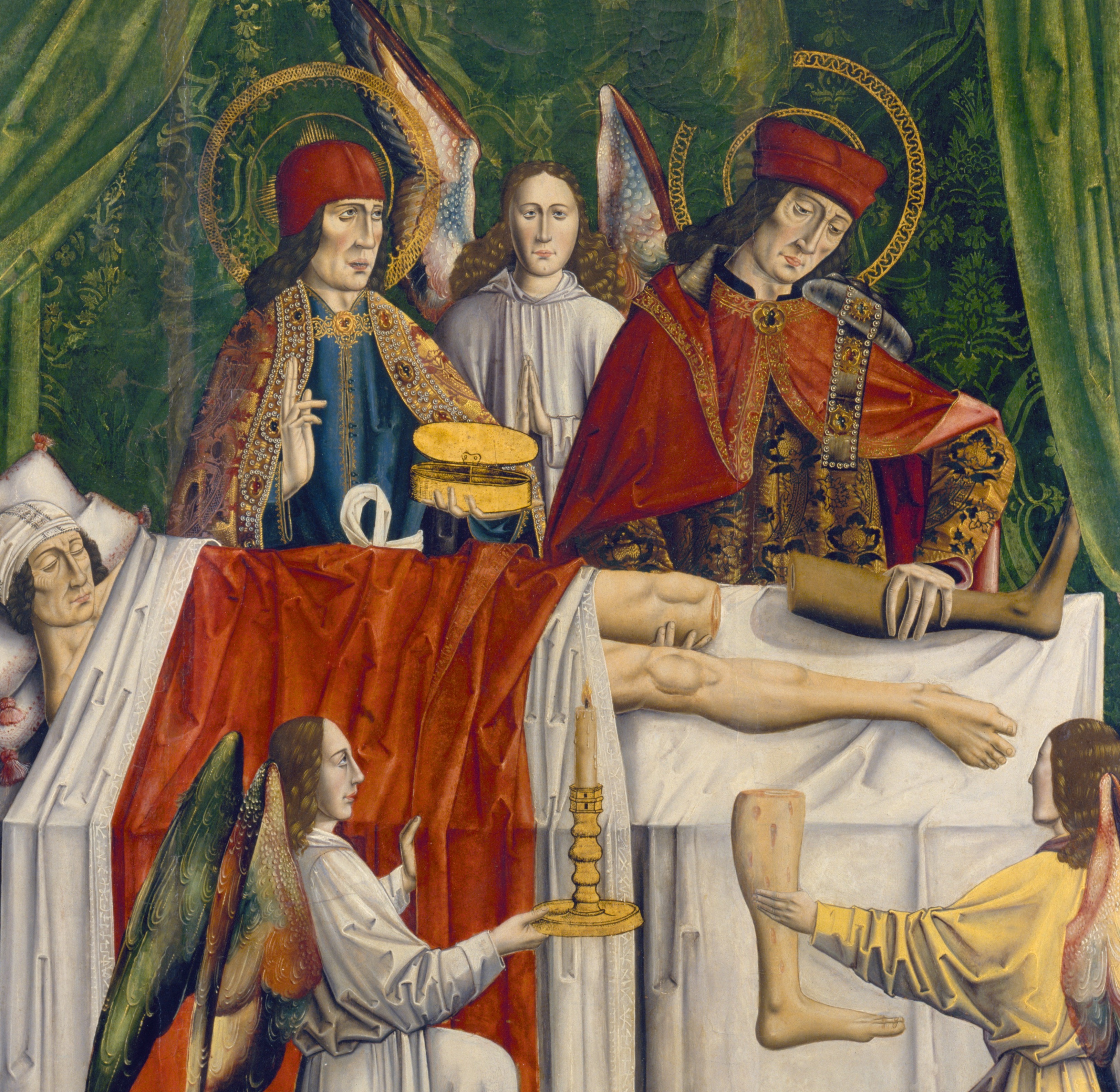 [Speaker Notes: https://www.historyanswers.co.uk/kings-queens/emperor-frankenstein-the-truth-behind-frederick-ii-of-sicilys-sadistic-science-experiments/
https://www.historytoday.com/richard-cavendish/death-emperor-frederick-ii]
Frederick II“Emperor Frankenstein”
According to Salimbene the Monk, Frederick made good use of prisoners under his control.
 On one occasion the emperor had a hapless captive sealed inside a wooden cask or barrel, depriving him of food and water until the unfortunate man eventually, and no doubt excruciatingly, died. 
The whole process was closely observed throughout, especially as the man drew close to death, and a hole was made in the barrel for a purpose that soon became apparent. 
The point of the experiment was to test whether or not the human soul could be seen at the moment of death as it left the body for the afterlife that was said to follow.
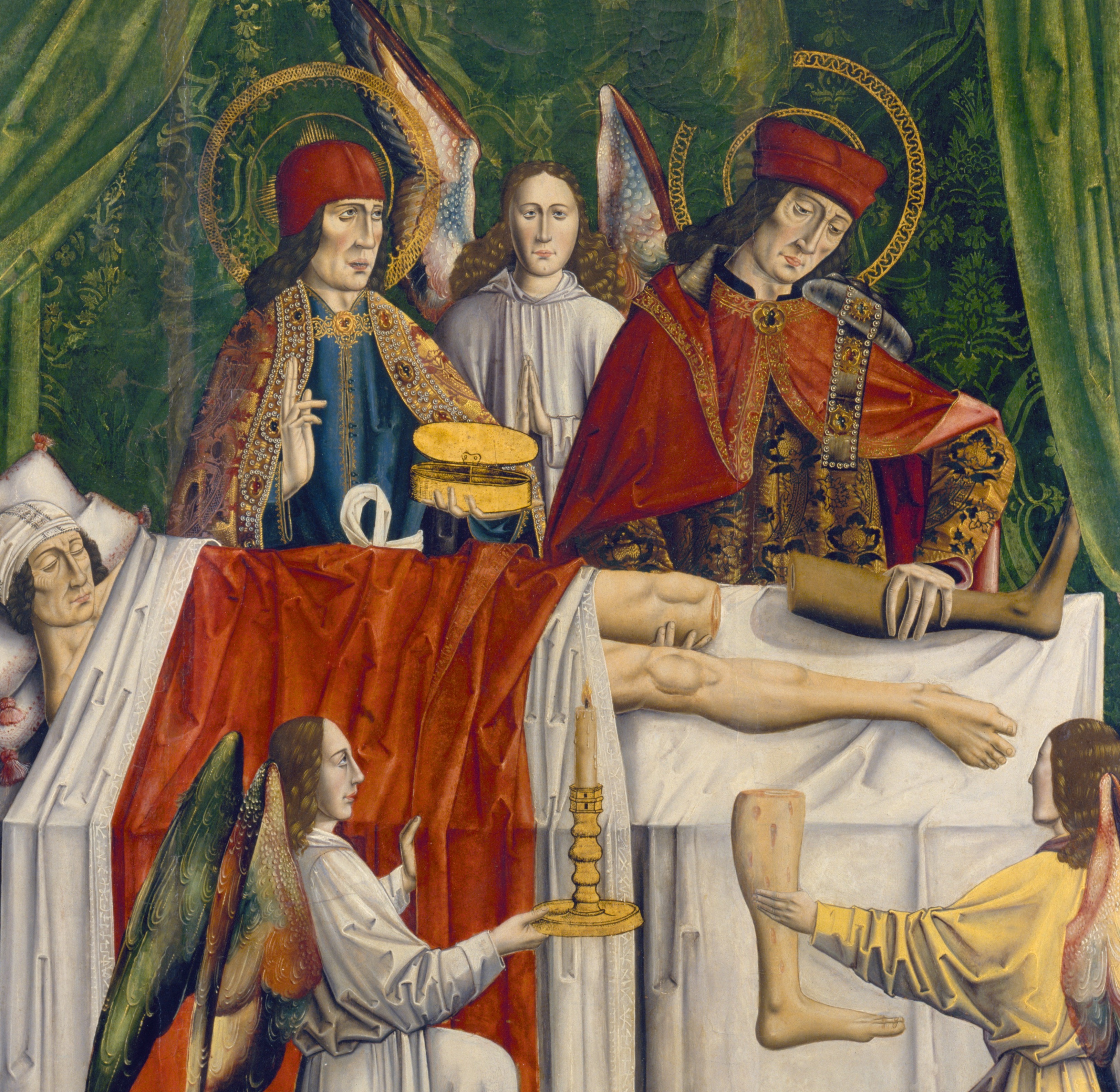 Frederick II
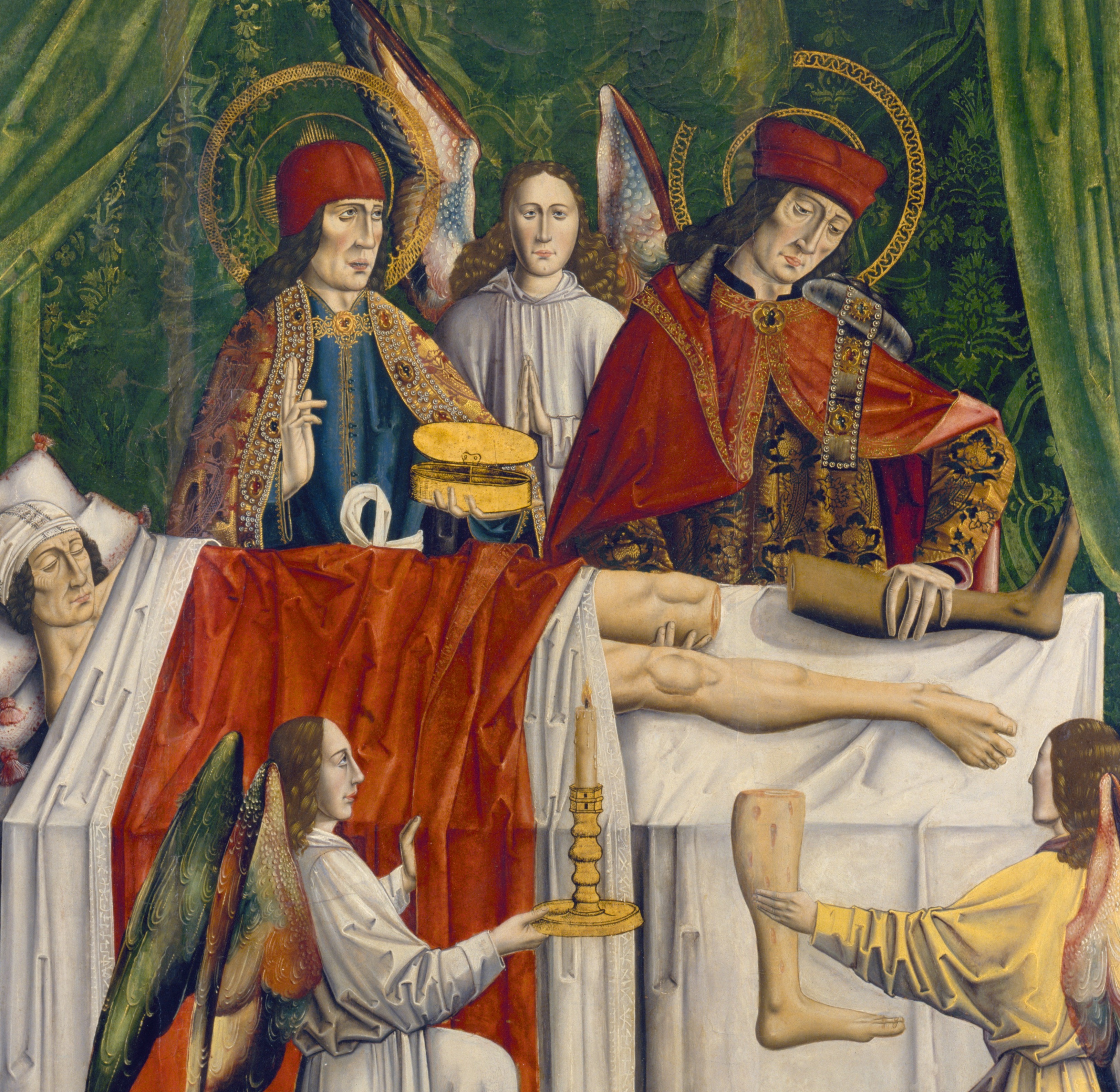 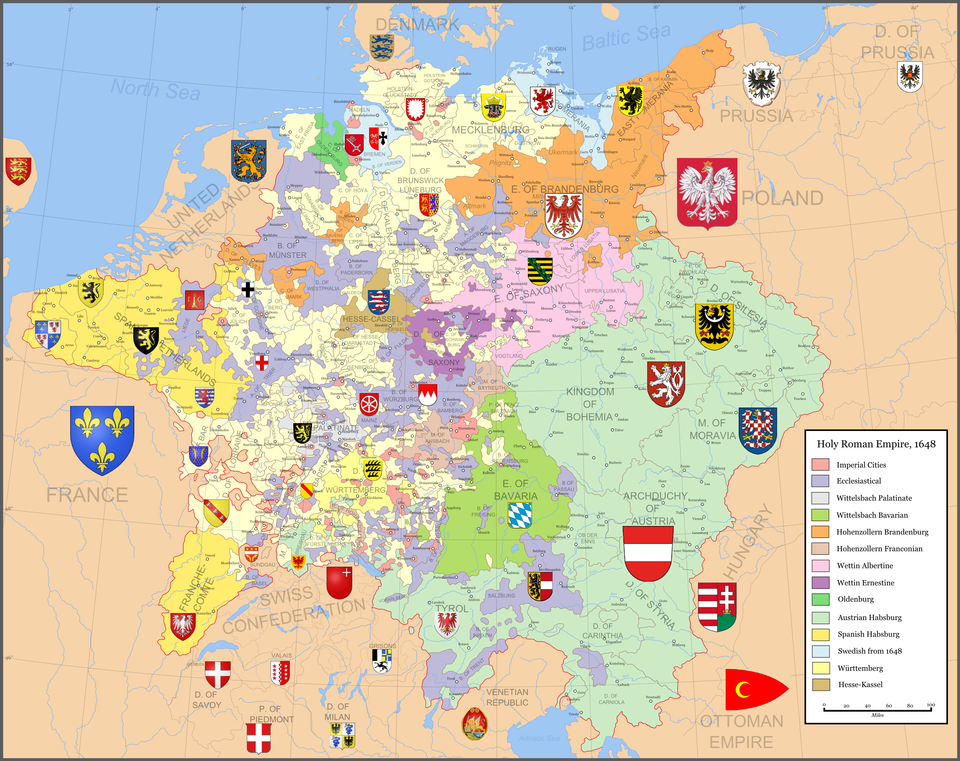 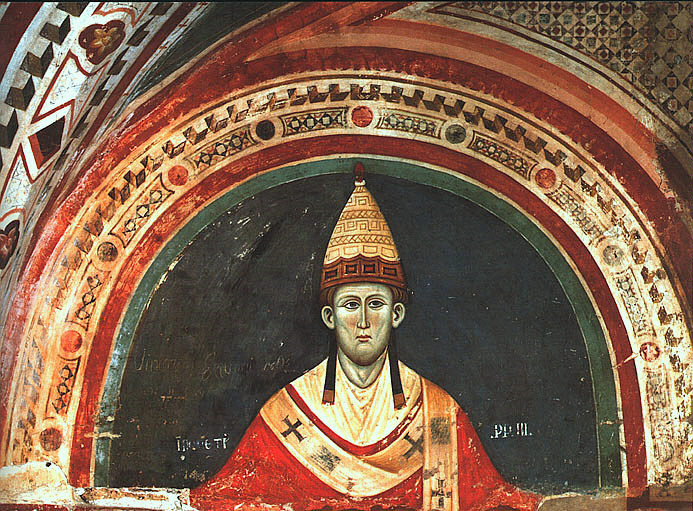 Height of the Church’s Power
Pope Innocent III took power in 1198- he embodied the Triumph of the Church over monarchs :
     - Claimed supremacy over all rulers
     - Excommunicated King John of England when the  
        king tried to appoint an archbishop
     - Excommunicated Philip II of France when he 
       unlawfully tried to annul his marriage 
     - Launched a brutal crusade against  Albigensian 
        Christians in Southern France
5
Hundred Years’ War, 1337–1453
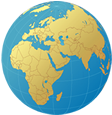 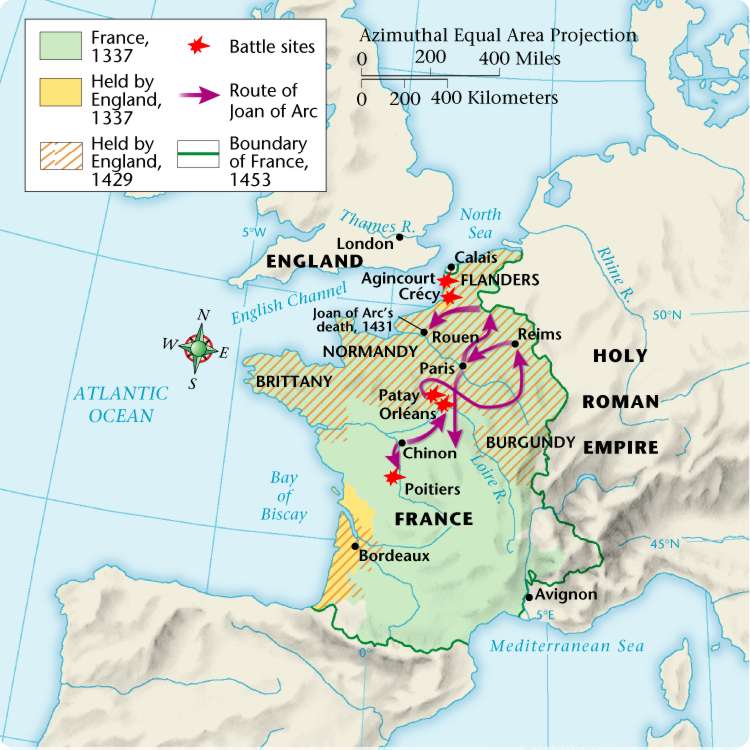 The Hundred Years War
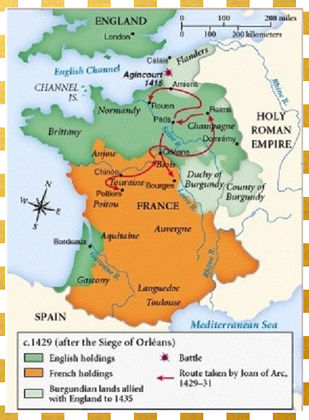 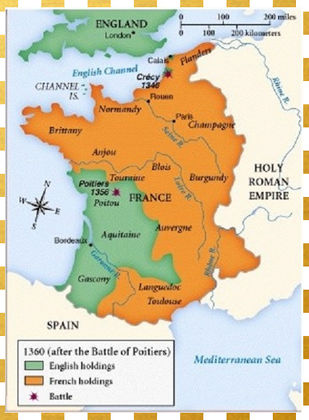 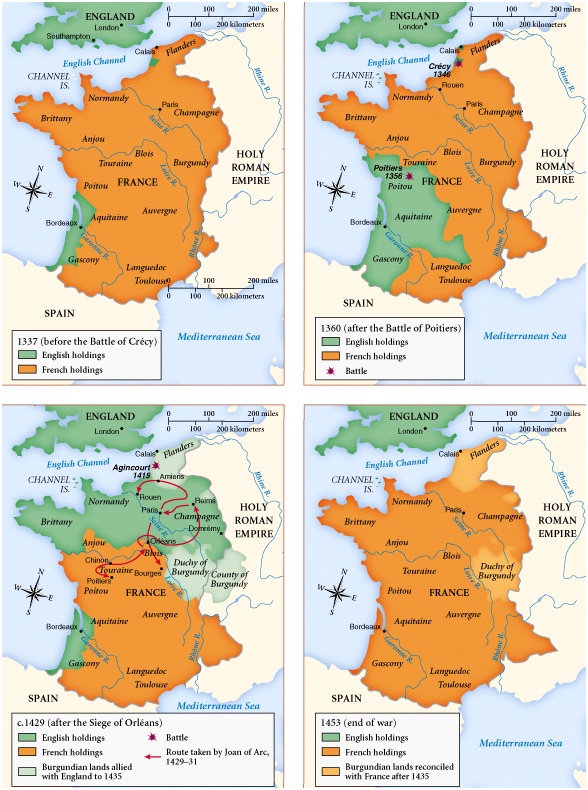 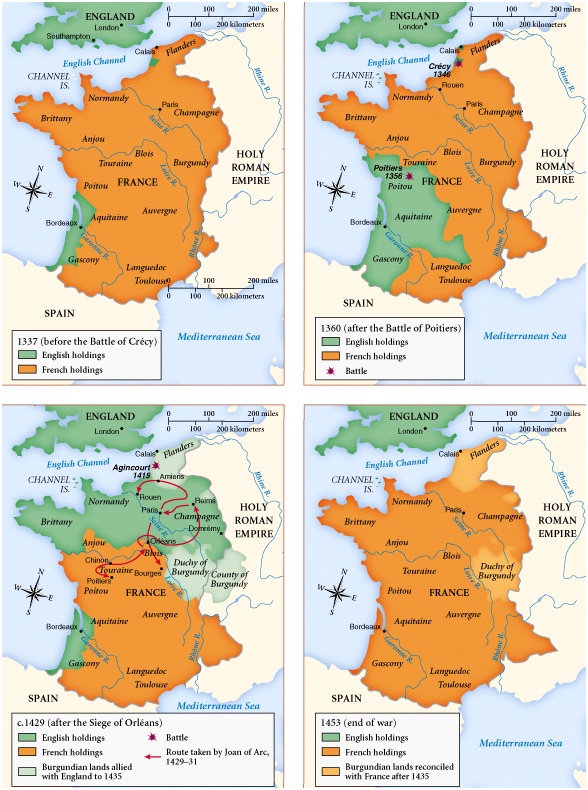 5
The Hundred Years’ War
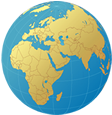 Between 1337 and 1453, England and France fought a series of conflicts, known as the Hundred Years’ War.
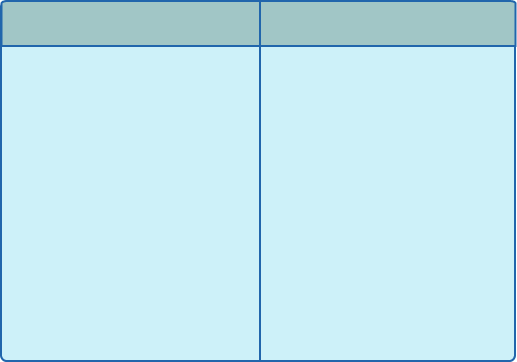 EFFECTS
CAUSES
In France, national feeling grew and kings expanded their power.

In England, Parliament gained the “power of the purse,” and kings began looking at trading ventures overseas. 

The longbow and cannon made soldiers more important and knights less valuable. 

Castles and knights became obsolete.

Monarchs came to need large armies instead of feudal vassals.
English rulers wanted to keep the French lands of their Norman ancestors.

French kings wanted to extend their own power in France. 

In 1337, Edward III claimed the French crown.

Once fighting started, economic rivalry and a growing sense of national pride made it difficult for either side to give up.
5
Turning Points of the Hundred Years’ War
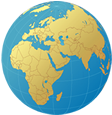 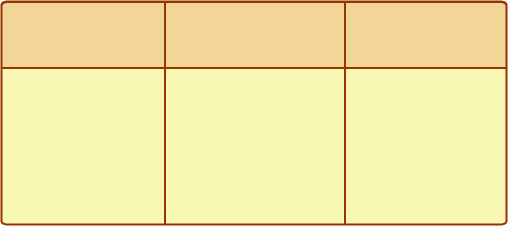 Cannon
Longbow
Joan of Arc
From 1429 to 1431, Joan’s successes in battle rallied the French forces to victory. French armies continued to win even after she was executed by the English.
During the early years of the war, English armies equipped with the longbow overpowered their French counterparts equipped with the crossbow. An English archer could shoot three arrows in the time it took a French archer to shoot one.
The cannon helped the French to capture English-held castles and defeat England’s armies. French cannons were instrumental in defeating English forces in Normandy.
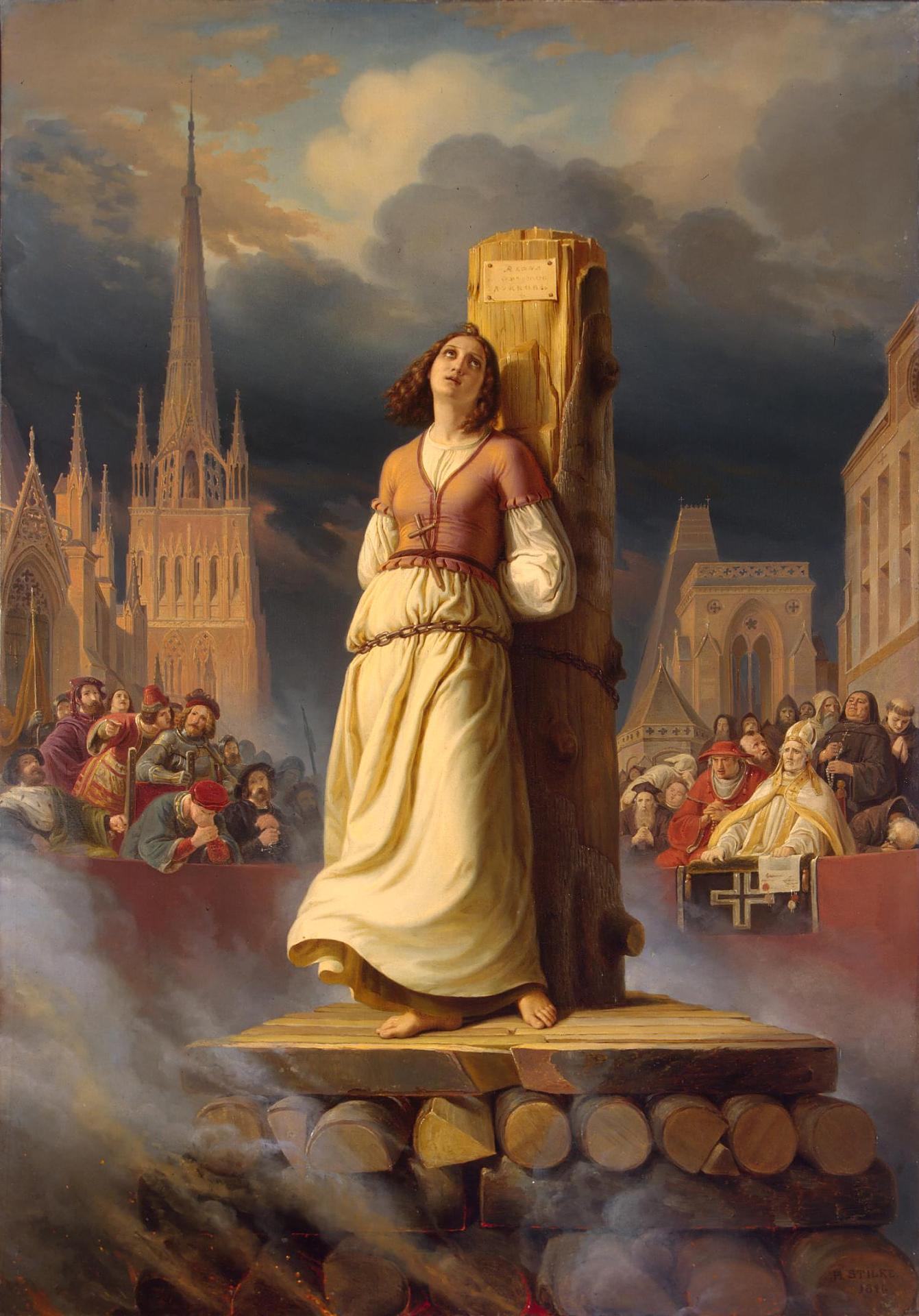 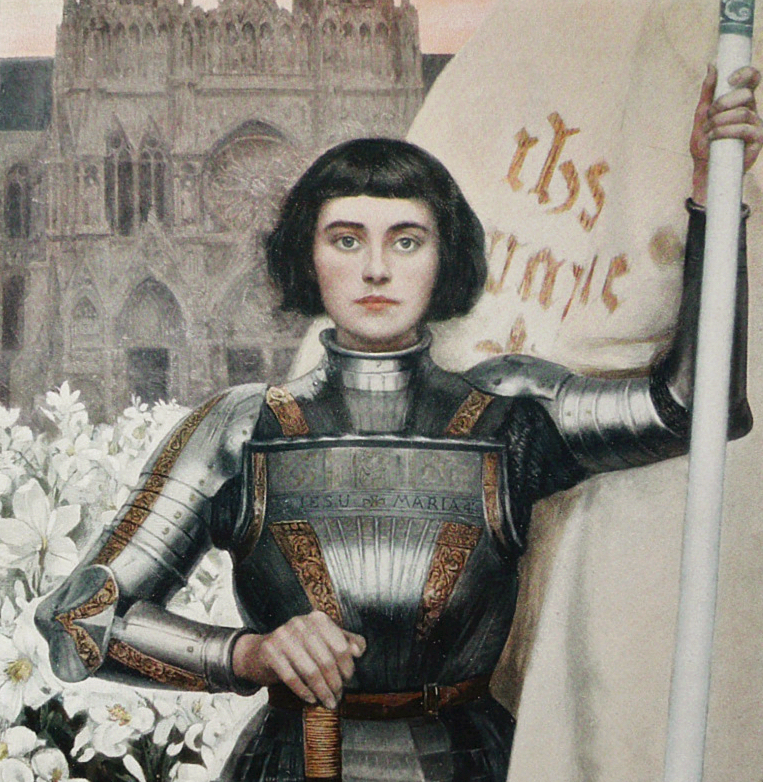 Joan of Arc
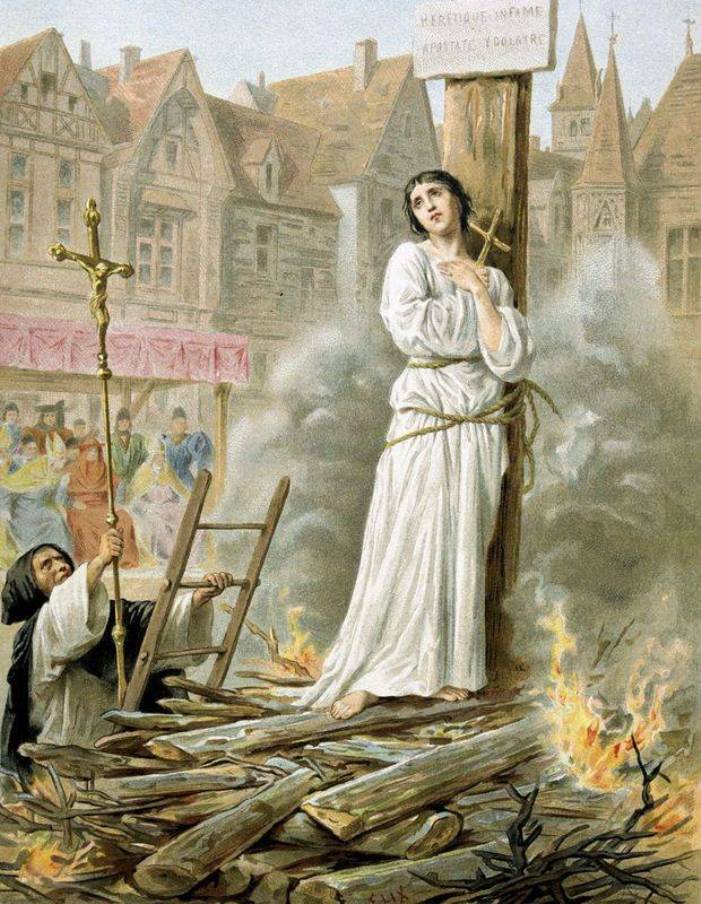 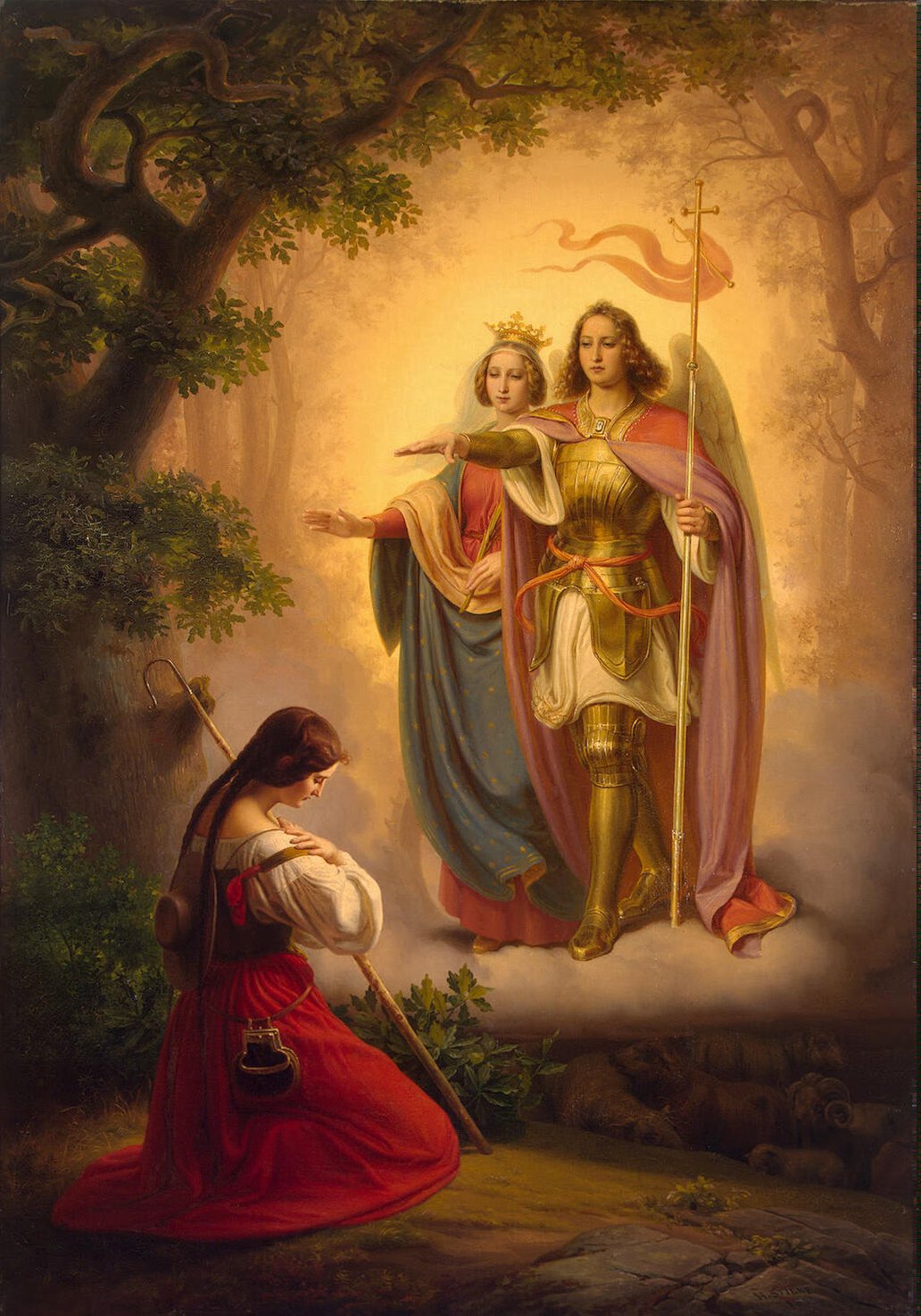 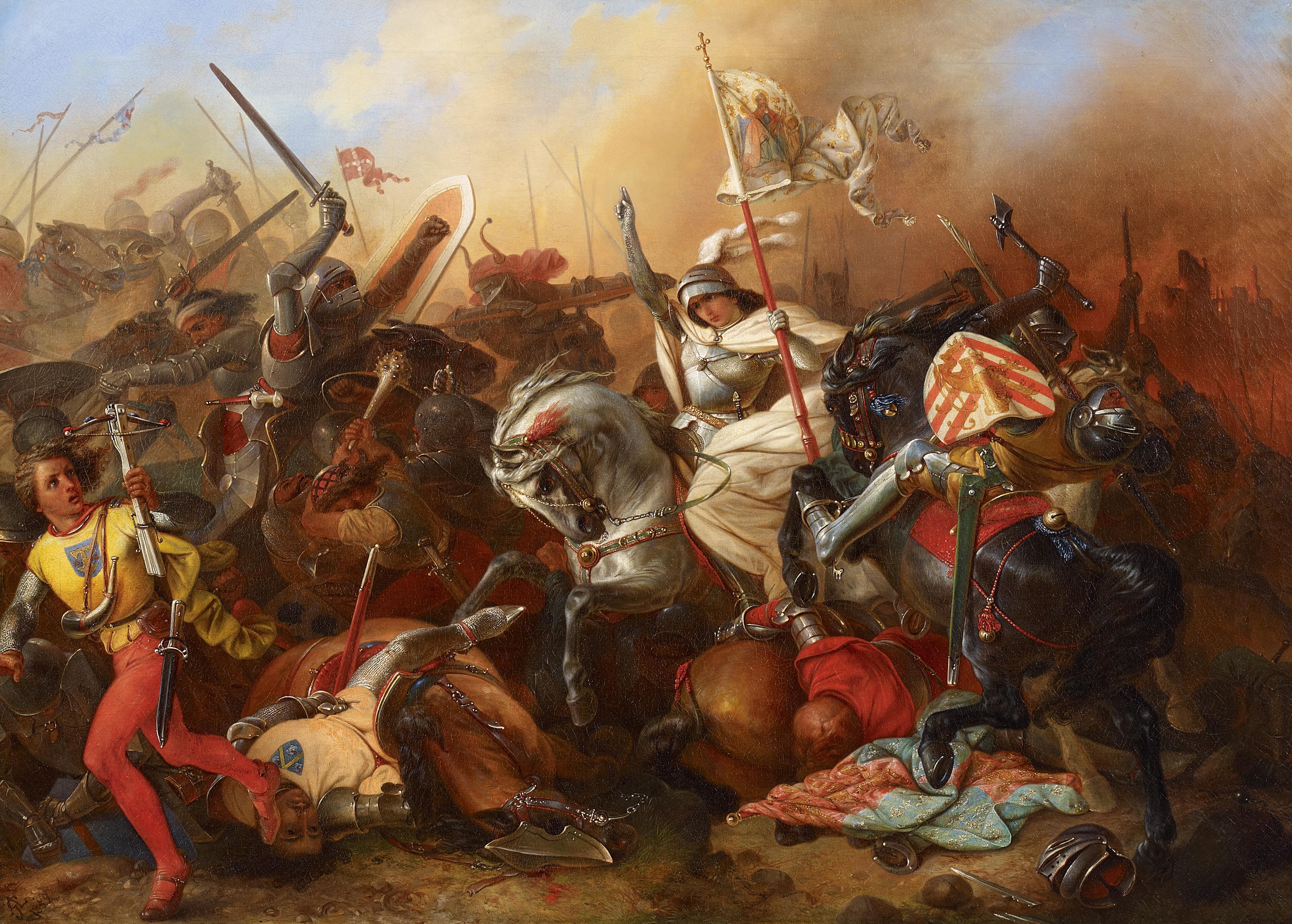